حل اسئلة امتحان الشهر الأول
التحليل العددي
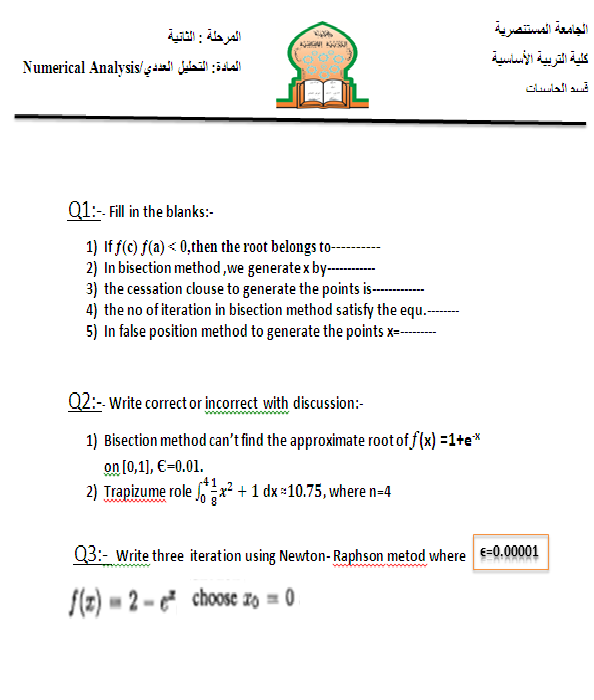 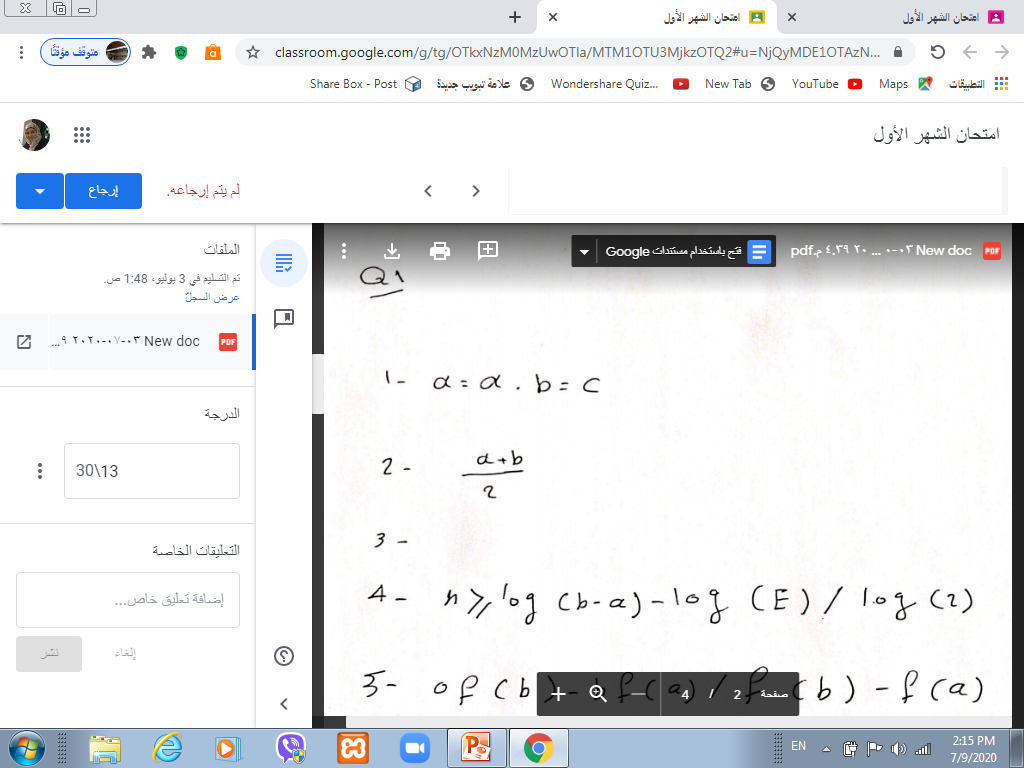 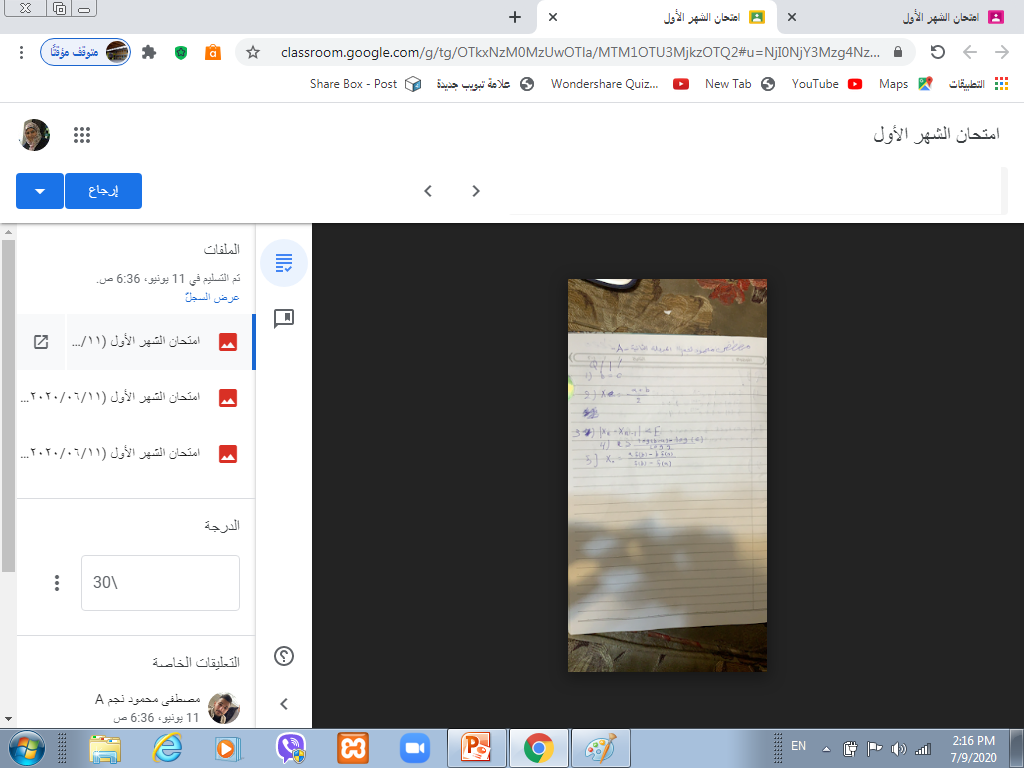 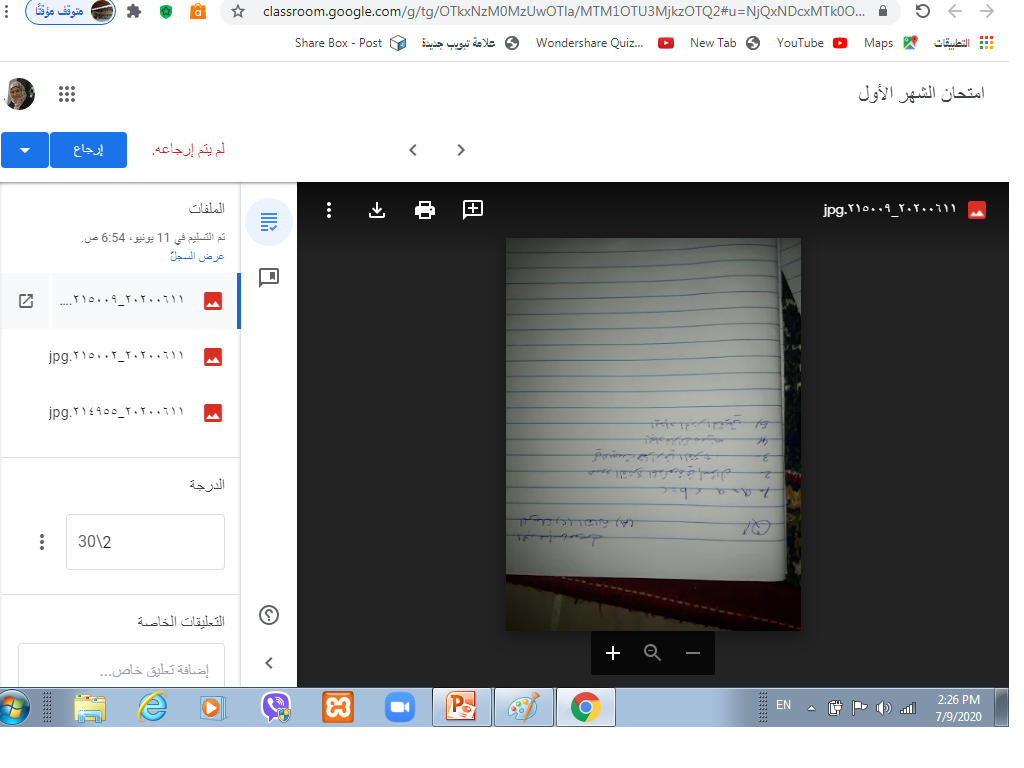 Q1:-- Fill in the blanks:- 


1(If ƒ(c) ƒ(a) < 0,then the root belongs to---------


2) In bisection method ,we generate x by------------


3)the cessation clouse to generate the points is-------------


4) the no of iteration in bisection method satisfy the equ.--------



5)In false position method to generate the points x=---------
[a,c]
a+b/2
ǀ  xn-xn-1 ǀ<ϵ
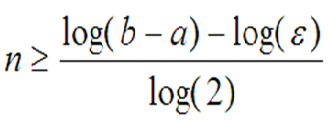 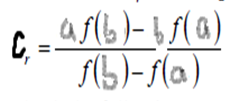 Q2:-- Write correct or incorrect  with discussion:-

1) Bisection method can’t find the approximate root of ƒ(x) =1+e-x   ,on [0,1], Є=0.01.

 
1)Correct
       Ƒ(a)= 1+e-0=2
          Ƒ(b)= 1+e-1=1.3678
 since Ƒ(a)* Ƒ(b)>0 then bisection can not find the root
First, h =         = (b-a)/n  =(4 - 0)/4 = 1,
 
Xi=a+ih                 i=0,1,2,..,n
X0=0+0*1=0                            X0=a
X1=0+1*1=1
X2=0+2*1=2
X3=0+3*1=3
X4=0+4*1=4                             Xn=b
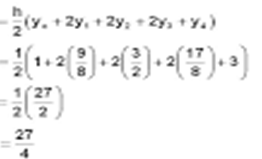 =6.75
Q3:-  Write three  iteration using Newton- Raphson metod where
ϵ=0.00001
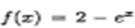 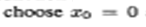 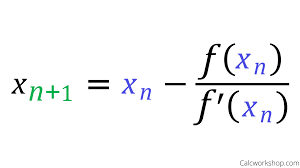 Ƒ(x)=2-ex
Ƒʹ(x)=-ex
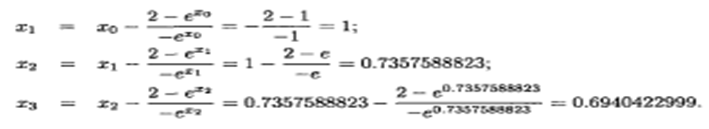